2. Creating Friendly Layers
Paul Barker
About Me
Involved in Yocto Project since 2013

Work across the whole embedded stack

Managing Director & Principal Engineer @ Beta Five Ltd

Contact: paul@betafive.co.uk
Website: https://www.betafive.co.uk/
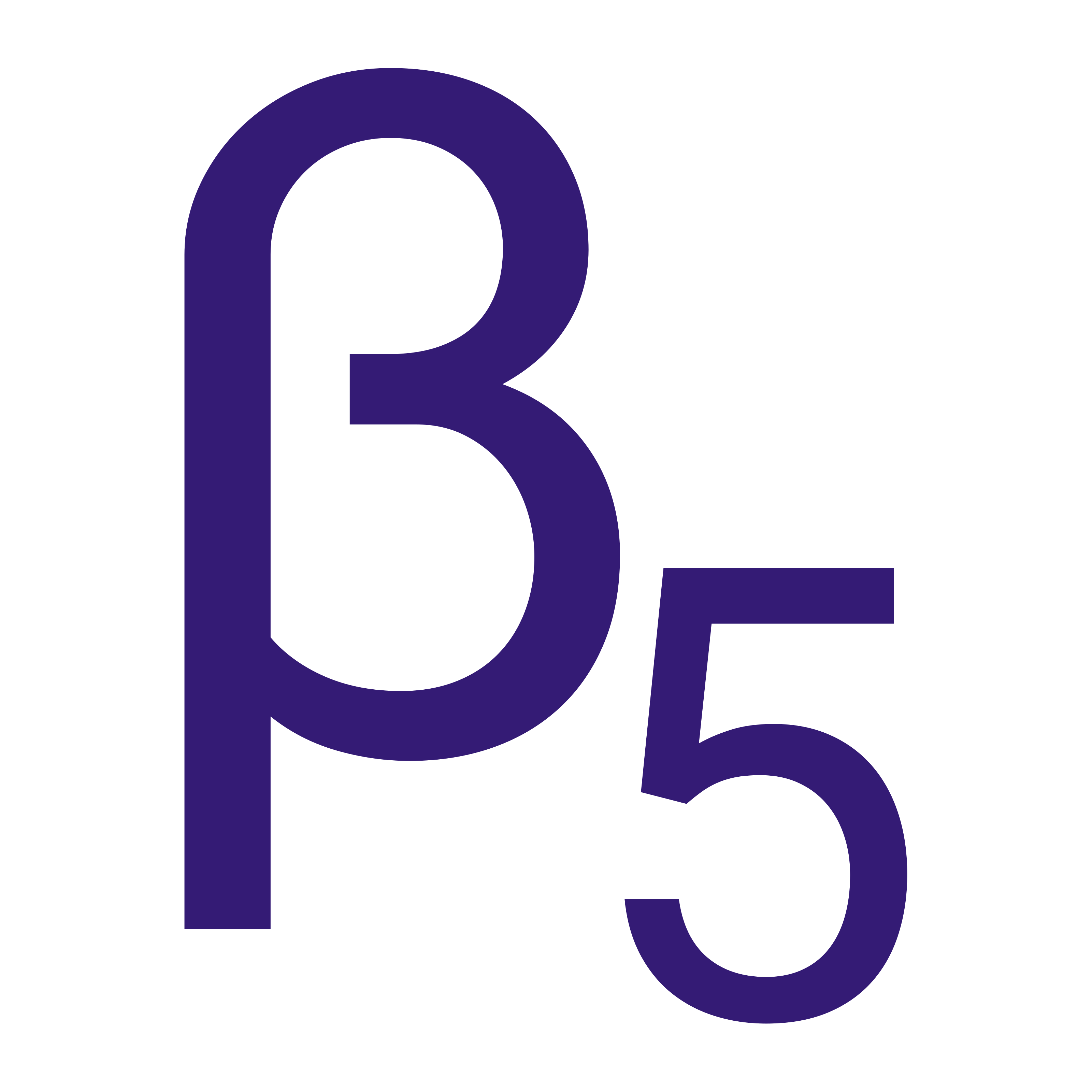 About This Talk
Introduction
Best Practices
Layers to learn from
Methods
Examples
Parsing details of bblayers.conf and layer.conf files
Suggestions for future work
There Shall Be No Victims
I won’t be showing examples of bad practice today

Sorry to disappoint!
What Is A Friendly Layer?
Simply adding the layer doesn’t change functionality
Doesn’t assume MACHINE, DISTRO, etc
Careful use of bbappends
Avoid clashing with recipe names in existing layers
Place python helpers in a lib directory
Avoid littering the global namespace
Well documented
Why Should You Care?
Yocto Project Compatible badge requires this
Makes it easier to integrate with other layers
Less likely to cause conflicts
Easier to test and debug builds
Can quickly turn features on and off
Can reduce the number of layers you need to create
Check MACHINE instead of having one layer per machine
Check features instead of having one layer per feature
Actually simplifies development of your layer
But can’t you just dynamically set BBLAYERS?
Not in a multiconfig
Not based on variables in local.conf or some layer
So you may not even know MACHINE, DISTRO, etc
Not even very easily in bblayers.conf
Parsing limitations discussed later
Dynamically creating bblayers.conf for each build means another script to maintain
Layers To Learn From
meta-virtualization
meta-clang
meta-security
meta-raspberrypi
Documenting Your Layer
You need a README
Also add a ‘docs’ folder at the top level
Sphinx (http://www.sphinx-doc.org) is a good choice
Can publish to Read the Docs (https://readthedocs.org)
Also clearly identify
Licensing
How to contribute
Support forums or email addresses
Keep layer.conf simple
Settings in layer.conf apply to all recipes
Not just those in your layer
Often difficult to override things set in layer.conf
Parsed very early
Details covered later
Parsed in BBLAYERS order not BBFILE_PRIORITY order
Adding New Content in Layers
New content is typically safe to add
New recipes
New classes
New machines
New distros
Watch out for name clashes
Search the layer index first: https://layers.openembeded.org/
Modifying Existing Recipes
This is where you can cause problems
Don’t indiscriminately modify variables and tasks
Use overrides and conditionals
Check MACHINE, DISTRO, feature variables, etc
_remove: Use with caution
_remove takes precedence over _append
_remove cannot be undone easily!
Avoid it if at all possible
Using Overrides
Extend OVERRIDES based on a variable
Use override syntax in variable assignments
Document your new variable

For example, if you support option `a` and option `b`:
        OVERRIDES =. "option-${OPTION}“        SRC_URI_append_option-a = "file://a.patch"        SRC_URI_append_option-b = "file://b.patch file://b.conf"
Example: Toolchain Override in meta-clang
In clang.bbclass:

# choose between 'gcc' 'clang' an empty '' can be used as wellTOOLCHAIN ??= "gcc"OVERRIDES =. "${@['', 'toolchain-${TOOLCHAIN}:']['${TOOLCHAIN}' != '']}"CC_toolchain-clang  = "..."CXX_toolchain-clang = "..."CPP_toolchain-clang = "..."CCLD_toolchain-clang = "..."CLANG_TIDY_EXE_toolchain-clang = "..."RANLIB_toolchain-clang = "..."AR_toolchain-clang = "..."NM_toolchain-clang = "..."
Using Features
Three classes of feature variables:
DISTRO_FEATURES
MACHINE_FEATURES
IMAGE_FEATURES
Much tidier than messing with overrides
Conditional syntax isn’t very pretty though
Conditional Syntax
Python expressions
Can call a function `fn` with the syntax `${@fn()}`
Two commonly used condition functions
oe.utils.conditional
         def conditional(variable, checkvalue, truevalue, falsevalue, d):
             if d.getVar(variable) == checkvalue:
                 return truevalue
             else:
                 return falsevalue

bb.utils.contains – is `checkvalues` a subset of `variable`?
         def contains(variable, checkvalues, truevalue, falsevalue, d)
Conditional Inclusion
You can use Python expressions in include and require statements
Example:
	require ${@bb.utils.contains('DISTRO_FEATURES', ...)}

You can have a simple .inc file without conditionals if you have many changes to make based on one condition
Include vs Require Statements
`require` errors on missing files
You almost always want this

`include` silently ignores missing files
Useful for optional configs
Useful when including something from another optional layer
Example: Distro Features in meta-virtualization
README
The bbappend files for some recipes (e.g. linux-yocto) in this layer need tohave 'virtualization' in DISTRO_FEATURES to have effect. To enable them, addin configuration file the following line.    DISTRO_FEATURES_append = " virtualization“

linux-yocto_4.19.bbappend
require ${@bb.utils.contains('DISTRO_FEATURES', 'virtualization’,                             '${BPN}_virtualization.inc', '', d)}

No DISTO_FEATURES conditionals needed in the .inc file
Example: Conditional inheritance in meta-security
linux-%.bbappend

inherit ${@bb.utils.contains('DISTRO_FEATURES', 'modsign’,                             'kernel-modsign', '', d)}


No DISTRO_FEATURES conditionals needed in kernel-modsign.bbclass
Adding Sanity Checks
Add a handler for bb.event.SanityCheck
Ensures your check only runs once
Raise a flag if things look wrong
bb.warn()
bb.error()
bb.fatal() if you really can’t continue

Use this if you really must limit supported values of MACHINE, DISTRO, etc
Example: Sanity Checks in meta-virtualization
sanity-meta-virt.bbclass
addhandler virt_bbappend_distrocheckvirt_bbappend_distrocheck[eventmask] = "bb.event.SanityCheck"python virt_bbappend_distrocheck() {    skip_check = e.data.getVar('SKIP_META_VIRT_SANITY_CHECK') == "1"    if 'virtualization' not in e.data.getVar('DISTRO_FEATURES').split()        and not skip_check:        bb.warn("...")}
Using Anonymous Python Functions
Useful when more complex conditionals are needed
Full support for python if statements, for statements, etc
Executed at parse time
Can use d.getVar() to check variables
Can use d.setVar() to modify variables
Syntax:
        python() {            if d.getVar('SOMEVAR').startswith('prefix'):                d.setVar('SOMEOTHERVAR', '1')        }
Using Classes to Modify Recipes
Define a new class in your layer
Do not set INHERIT in layer.conf or elsewhere
Document that your functionality is enabled by adding the new class to INHERIT in local.conf or a distro conf
Useful if you have similar modifications to make to many recipes
Modifying BBCLASSEXTEND
Appending to BBCLASSEXTEND in a bbappend is relatively safe
No need for conditionals here
May be used to add `-native` variant of an existing recipe
Can then be used in the build of another recipe
yocto-check-layer Script
Layer compatibility test script
Checks recipe signatures with and without the layer present
Also checks for other common requirements:
Does the layer have a README?
Does everything parse correctly?
Is LAYERSERIES_COMPAT set?
Can we get signatures for `bitbake world`
Actual build is not perfomed
In Summary: Think About Downstream Developers
How can they extend configuration?
How can they disable things?
Don’t force them to use _remove
Don’t assume distro, machine or target image
If support really is limited, add a sanity check
Parsing Details: bblayers.conf
Parsed first
Before any layer.conf
Before local.conf or other user config files
Before base.bbclass
BBLAYERS is iterated as soon as bblayers.conf is fully parsed
Can’t depend on variables from any of the above files
No access to python lib directories from any layer
Can’t `import oe` or any submodules
Can’t use oe.utils.conditional(), use bb.utils.contains() instead
Parsing Details: layer.conf
Parsed in sequence of BBLAYERS immediately after bblayers.conf
Still before local.conf, base.bbclass, etc
Still no access to python lib directories from any layer
Including the current layer!
Future Work
Make it easier to write friendly layers
Automate checks against the layer index
Catch recipe, machine or class name duplication
Nerf layer.conf
Simpler conditionals?
Encourage more layer documentation
Should we standardise here?
Thank YouAny questions?
Follow Up: paul@betafive.co.uk